Trends in Food and Housing Insecurity on Campus
A Briefing for Institutional Leaders
Student Affairs Forum
Speaking the Same Language
Key Terms and Definitions
Range of Food Security
USDA Economic Research Service
Indicators of Housing Insecurity
Experienced any of the following in the last 12 months…
Had difficulty paying rent
Didn’t pay full cost of utility bills
High Food SecurityNo reported indications of food-access problems or limitations.
Didn’t pay full cost of rent
Borrowed money to help pay bills
Moved in with others, even briefly, because of financial problems
Marginal Food SecurityOne or two reported indications—typically anxiety over food sufficiency or shortage of food in the house. Little or no indication of changes in diet or food intake.
Moved two or more times
Indicators of Homelessness
Experienced any of the following in the last 12 months…
Thrown out of home by someone else in the household because of financial problems
Low Food SecurityReports of reduced quality, variety, or desirability of diet. Little or no indication of reduced food intake.
Didn’t know where you were going to sleep, even for one night
Stayed in any place not meant for regular housing, even for one night
Didn’t have a home
Very Low Food SecurityReports of multiple indications of disrupted eating patterns and reduced food intake.
Stayed in a shelter
Evicted from home
Source: USDA Economic Research Service. Retrieved from https://www.ers.usda.gov/topics/food-nutrition-assistance/food-security-in-the-us/definitions-of-food-security/. Dubick, James, Brandon Mathews, and Clare Cady. Hunger on Campus. 2016.
[Speaker Notes: There are many different ways to refer to food and housing insecurity on campus.
To describe food insecurity, we refer to the widely-used USDA’s guidelines; most commonly, we reference low or very low food security, which includes reduced food intake or multiple indications of disordered eating.
Definition of housing insecurity from the seminal study Hunger on Campus.]
The “Starving College Student”
Outdated Stereotypes Shape Public Perception of Struggling Students
Widespread Misperceptions Abound
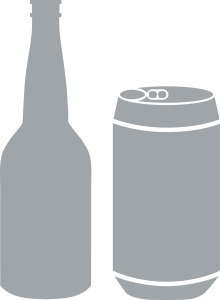 Skimps on Meals to Buy Beer
“I remember many nights where I traded dinner for beer money!”
A No-Win Situation
“For many people, it’s a contradiction in terms – homeless college student. If you’re a college student, you had to be with it enough to get yourself into college, so obviously you can’t be homeless.”
Paul Toro Professor of PsychologyWayne State University
Eats Ramen Because They Like It
“They could always go to the dining hall if they’re really hungry.”
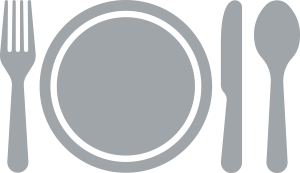 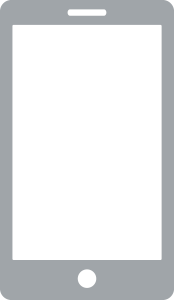 Works to Supplement Spending Money
“I worked through college too…kids these days are just spoiled.”
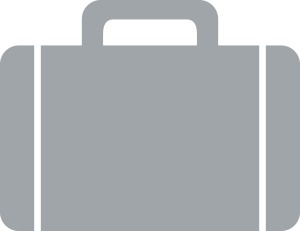 Access to Additional Resources
“They’re paying tuition, they can’t really be hungry.”
Source: Ehrmann, C., “Thousands of College Students May Be Homeless Or Precariously Housed, Studies Suggest,” The Washington Post, June 25, 2017; EAB interviews and analysis.
[Speaker Notes: Many of us are familiar with the stereotype of the “starving college student.” When that term gets thrown around, it conjures up images of students skipping dinner for beer money and “living on ramen” – maybe because its’ cheap – but maybe out of convenience. 
Many folks remember working while they were in college, and don’t understand what it means to work 20+ hours per week on top of a full course load, and still not be able to make ends meet. 
There is also the perception that simply getting to college is “making it.”]
Contrasting Stereotypes with Reality
Hunger and Housing Insecurity a Real Problem for Today’s Students
College-Going at an All-Time High…
Alarming Prevalence of Basic Needs Insecurity
Growth in undergraduate enrollment in the U.S., 2004 - 2014
17%
36%
Of students at four-year institutions in the U.S. qualify as having low food security
Number of FT university students in Canada has doubled since 1980
2X
64%
39%
…But No Longer the Ticket Out of Poverty
Of food insecure students also experience housing insecurity
Of Canadian university students experience food insecurity
Students and families all over the country are saving, working, taking out loans… Yet they still find themselves facing an unreasonably high price for college, and fall short of the resources they need to successfully complete degrees. Unexpected costs, even those that might appear modest in size, can derail students from families lacking financial cushions.”
The Real Price of CollegeThe Century Foundation
Source: NCES Digest of Education Statistics: 2015, retrieved from https://nces.ed.gov/programs/digest/d15/ch_3.asp; Goldrick-Rab, Sara; Richardson, Jed; Hernandez, Anthony; and Clare Cady. Still Hungry and Homeless in College. 2018. Dubick, James, Brandon Mathews, and Clare Cady. Hunger on Campus. 2016; Silverthorn, Drew. Hungry for knowledge. 2016. Toronto: Meal Exchange; Goldrick-Rab, Sara, Kendall, Nancy. The Real Price of College. 2016. The Century Foundation; EAB interviews and analysis.
[Speaker Notes: However, we know that this outdated stereotype does not fit with the experiences of our students today who are struggling with food insecurity.
College-going is at an all-time high in both the U.S. and Canada. Post-secondary education has been painted as “the ticket out of poverty” and as a result, we’ve seen a huge jump in enrollment from students who we weren’t seeing on campus a few years or decades ago, because it seemed out of reach financially.
And many of these students are struggling with basic needs insecurity once they arrive on campus. 
One study of over 20,000 students across 35 four-year institutions found that 36% of students were food insecure.
64% of that group are also experiencing housing insecurity.
A study of institutions across Canada found that 39% of university students were experiencing some level of food insecurity.]
Who Is the Basic Needs Insecure Student?
Three Groups of Students Struggling on Campus
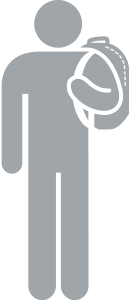 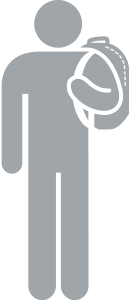 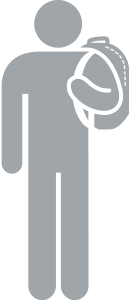 1
2
3
In Crisis
Chronically Poor
Increased access brings more low-income students to college
Some students unexpectedly lose necessary support (e.g., LGBTQ students, victims of domestic violence)
Newly Struggling
High costs overextend middle-class families, so basic needs insecurity is often just one unforeseen expense away
Source: Rich, M., “Percentage of Poor Students in Public Schools Rises,” The New York Times, January 16, 2015; Student Food Access and Security Study, University of California, 2016. EAB interviews and analysis.
39%
51%
57%
Of LGBT individuals say they were rejected by a family member or close friend
Of K-12 students in U.S. public schools who qualify for free or reduced-price lunch
Percentage of food insecure students in the University of California system for whom hunger was a new phenomenon
[Speaker Notes: Who is the basic needs insecure student? It is hard to make assumptions about which students are struggling to meet their basic needs because their backgrounds vary widely. 
Struggling students tend to fall into one of three categories. 
There are those who have grown up in chronic poverty. These students have benefited from increased access and funding available to support educational expenses in recent years, and we likely weren’t seeing many of them on campus a decade or so ago. This group will only grow: over half of K-12 students in public school qualify for free or reduced price lunch. 
At the K-12 level, we have strong policies in place to identify these students and connect them with resources, but that largely goes away once they enroll in higher education. 
The next group is those who are from a lower middle class background, and whose families often stretched everything they had to send their child to a certain institution. This is the group that comes in very precariously secure, but is only one setback – a parent’s lost job, a large unforeseen expense, a health emergency – away from losing that security. 
The University of California conducted a system-wide study on food insecurity and found that 57% of students who were food insecure were experiencing it as a new phenomenon.
Finally, there are those students who very suddenly and unexpectedly find themselves struggling to meet their basic needs; this includes students in our LGBTQ community losing their housing after coming out at home, or students that leave a domestic violence situation, and find themselves homeless. Fires or other natural disasters can also suddenly displace students.]
A Snapshot of Campus-Level Data
Consistent Findings Across Institutional Sizes and Types
U.S. Public Institutions
U.S. Private Institutions
Canadian Institutions
42%
23%
15%
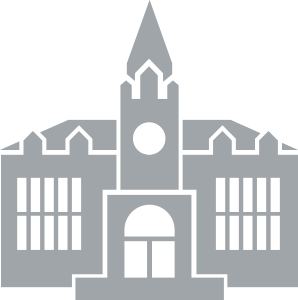 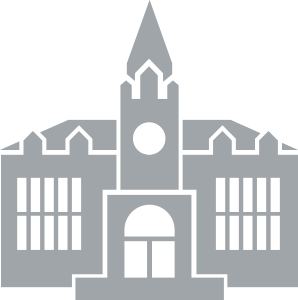 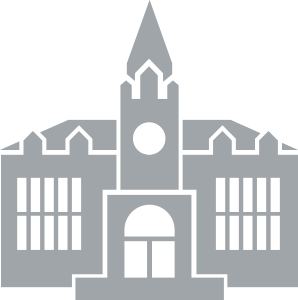 Of students report low food security at a large system
Of students report some level of food insecurity at a small private institution
Of students report severe food insecurity at a small research university in Canada
Source: Anderson, Nick. “For the Poor in the Ivy League, a Full Ride Isn’t Always What They Imagined.” Washington Post. May 16, 2016. Hungry for knowledge: Assessing the prevalence of student food insecurity on five Canadian campuses. Toronto: Meal Exchange. Martinez, Susanna, Maynard, Katie, and Lorrene Ritchie. Student Food Access and Security Study. University of California. 2016. “Starving College Student” Is Not a Joke: Changing the Culture Around Food Insecurity on Campus. University of Nevada, Reno. EAB interviews and analysis.
21%
22%
30%
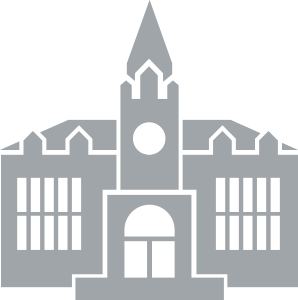 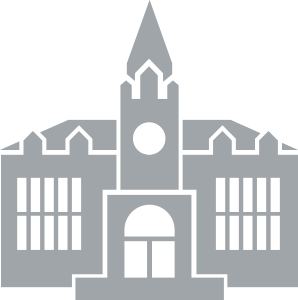 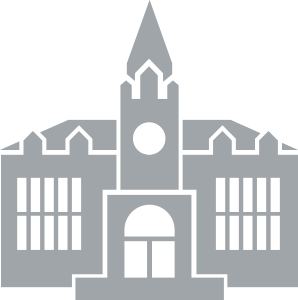 Of students report low food security at a mid-sized research university
Of students experienced very low food security at a mid-sized, very selective university
Of students experience some level of food insecurity at a large research university
[Speaker Notes: When we’re talking about these students and the challenges they face, you may still be picturing a certain type of student, or certain type of school. But in fact, institution-level data collected on various campuses has show that this trend exists at schools of all different sizes, locations, and profiles. 
As this data shows, this is an issue across higher education.]
Looking Down the Pipeline
Urgency of Addressing Basic Needs Will Continue to Escalate
Increasingly Diverse Make-Up of Post-Secondary Enrollment
Need Will Grow in the Years Ahead
9%
National Center for Education Statistics
84%
Of white students in four-year colleges come from food insecure households
16%
58%
Of Hispanic students in four-year colleges come from food insecure households
18%
17%
14%
10%
Of black students in four-year colleges come from food insecure households
4%
56%
Of Aboriginal post-secondary students in Canada experience food insecurity
Source: NCES Digest of Education Statistics: 2015, retrieved from https://nces.ed.gov/programs/digest/d15/ch_3.asp; Assessing Food Insecurity on Campus, The Urban Institute, 2017; Silverthorn, D. (2016). Hungry for knowledge: Assessing the prevalence of student food insecurity on five Canadian campuses. Toronto: Meal Exchange. Retrieved from: http://mealexchange.com ; EAB interviews and analysis.
[Speaker Notes: As higher education enrollment becomes increasingly diverse, data suggests that need will grow in years ahead for key student segments.
Many of these growing student demographics are at increased risk for basic needs insecurity, so these issues will be more and more urgent to address. 
While only 9% of white students at four-year institutions in the U.S. come from food insecure households, 16% of Hispanic students, and 18% of black students do.  In Canada, 56% of Aboriginal post-secondary students experience food insecurity, significantly higher than the student population on the whole.]
Whatever the Cause, the Consequences Are Real
Severe Personal and Physical Impacts for Basic Needs Insecure Students
Under-Resourced Students Face  Constraints on Their Time and Focus
Maslow’s Hierarchy of Needs
“When I leave the dining hall I take an apple or a banana with me. I always think ahead about food – it never leaves my mind.”
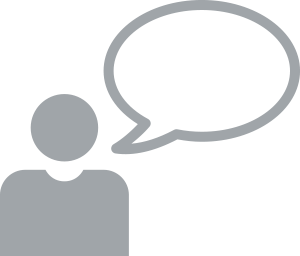 Self-Actualization
“I’ll take photos of a textbook with more than 500 page so I can avoid buying it. It takes hours but you get into a rhythm.”
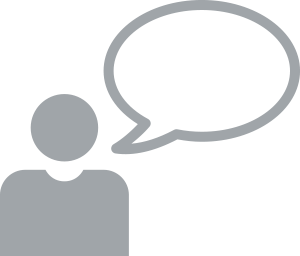 Esteem, Love, & Belonging
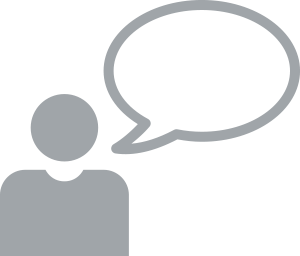 “Trying to do homework when you haven’t eaten in 70 hours is not going to happen.”
Safety
Security of body, employment, resources, health, property
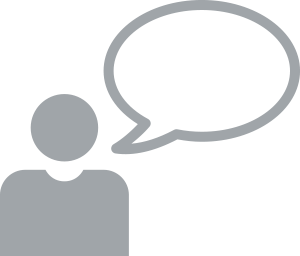 “I never know if I’ll have quiet, or an internet connection at night, so I try to get as much done as I can during the day.”
Physiological
Food, water, warmth, rest
Source: Anderson, Nick. “For the Poor in the Ivy League, a Full Ride Isn’t Always What They Imagined.” Washington Post. May 16, 2016. Sj, Taylor. This is What It’s Like to Be Homeless in College.” Vice. July 23, 2015. EAB interviews and analysis.
[Speaker Notes: This should be a serious priority for our institution to address because of its impact on students’ academic success and wellbeing.
As Maslow’s Hierarchy famously tells us, we cannot expect students to be able to focus on “higher order” needs – things like purpose, creativity, achievement, and confidence – things that are critical to academic performance and general wellness – until their basic needs, shaded in blue, are secure. 
Stories from students trying to make it through school with low levels of basic needs security illustrate why – their time, energy, and focus is consumed with trying to figure out where their next meal is coming from, making it much more difficult to focus on class and school work. These students are having to make constant trade-offs between things like buying textbooks and buying a meal, and in how they’re spending their time.]
The New Frontier in Student Success
Institutional Priorities Around Student Outcomes
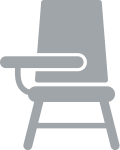 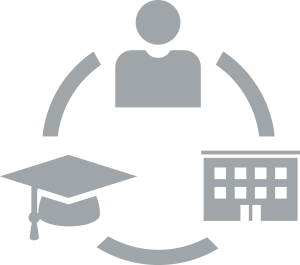 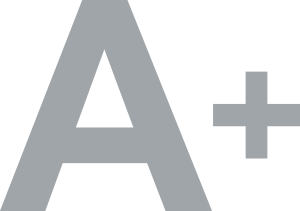 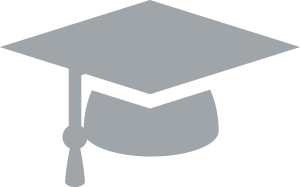 55%
25%
15X
<20%
Of basic needs insecure students consequently drop a class
Higher chance food insecure students will fail a class
Of basic needs insecure students will graduate in five years
Of students with very low food security also report symptoms of depression
Source: Goldrick-Rab, S., Broton, K., and Eisenberg, D., Hungry to Learn: Addressing Food & Housing Insecurity Among Undergraduates, Wisconsin Hope Lab, 2015; Dubick, James, Brandon Mathews, and Clare Cady. Hunger on Campus. 2016. Retrieved from http://studentsagainsthunger.org/wp-content/uploads/2016/10/Hunger_On_Campus.pdf; Goldrick-Rab, S., Paying the Price, 2016; EAB interviews and analysis.
[Speaker Notes: Basic needs insecurity has tangible impacts on student outcomes. 
Basic needs insecurity impacts nearly every single metric we use to evaluate student wellness and success.
Starting with mental health and wellbeing, one study found that 55% of students with very low food security also report symptoms of depression. Focusing on academic indicators, 25% of basic needs insecure students report dropping a class as a result of their situation, and one study found these students 15x more likely to fail a course than their peers. Finally, students with basic needs insecurity are significantly more likely to drop out or suspend their studies than their peers – less than 20% of them will attain a degree in five years.]
Addressing Basic Needs in Partnership with EAB
Research and Resources to Support Food and Housing Security
Addressing Current Student Needs
Planning for the Future
Maximize Existing Resources
Explore Sustainable Funding and Staffing Models
Build a Formal Campus Infrastructure
Practices and tools to:
Centralize information about existing resources to support food and housing security
Connect students with surplus campus resources
Practices and tools to:
Assess level of need on your campus
Cultivate a campus-wide referral network
Practices and tools to:
Explore fundraising: Craft a compelling case for donors
Bring structure to existing campus-wide efforts
Identify a basic needs support model
Current and Forthcoming Resources Across 2018
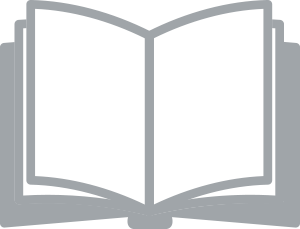 Best Practice Study
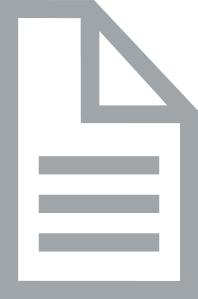 Executive Briefing
Source: EAB interviews and analysis.
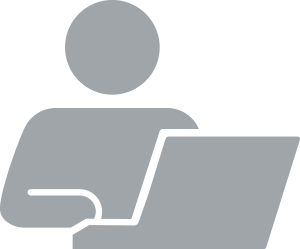 Webinar Series
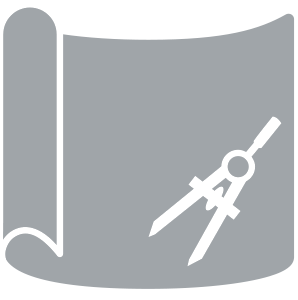 Implementation Toolkit
[Speaker Notes: Our institution is taking steps to be proactive in addressing students’ basic needs through our partnership with EAB.

EAB’s Student Affairs Forum conducts best practice research for student affairs leaders on many changing campus trends, including strategies to address food and housing insecurity. In partnership with EAB, we are staying on the leading edge of tackling this emerging campus need.]